Telencephalon & Cerebral Cortex:Gross Anatomy
S. J. Potashner
sjp9713@neuron.uchc.edu
Cerebrum or Telencephalon
Cerebral cortex
Cerebral white
matter
Basal ganglia
Claustrum
[Speaker Notes: Gray matter on the surface and inside- Basal ganglia. White matter- axons.]
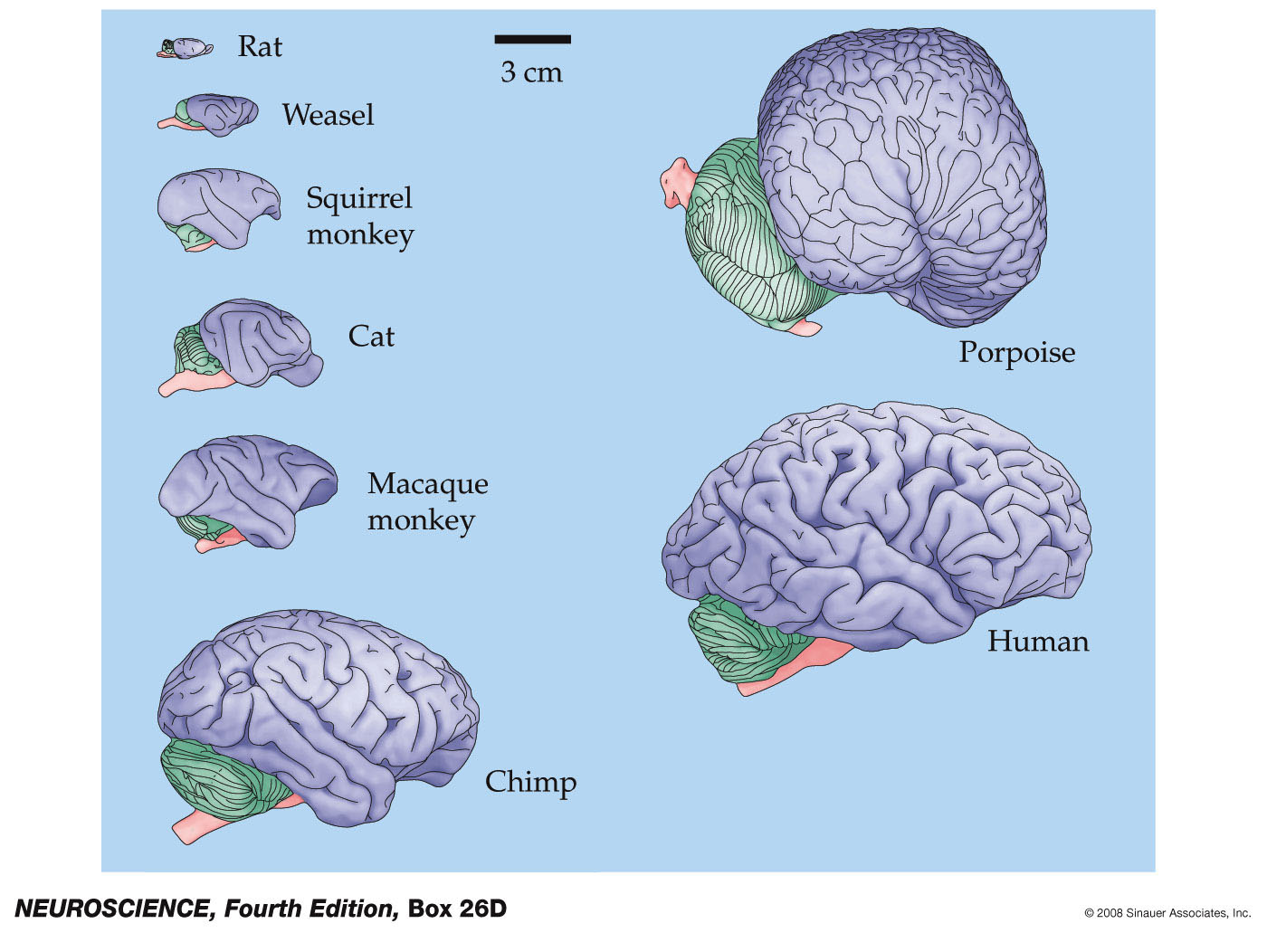 video
[Speaker Notes: Brain size, and particularly size of the cer cx increase during evolution. Size of the brain in man is not related to intelligence (complex cognitive functions)- for example race or geneder issues.]
The Cerebral Cortex - Lobes
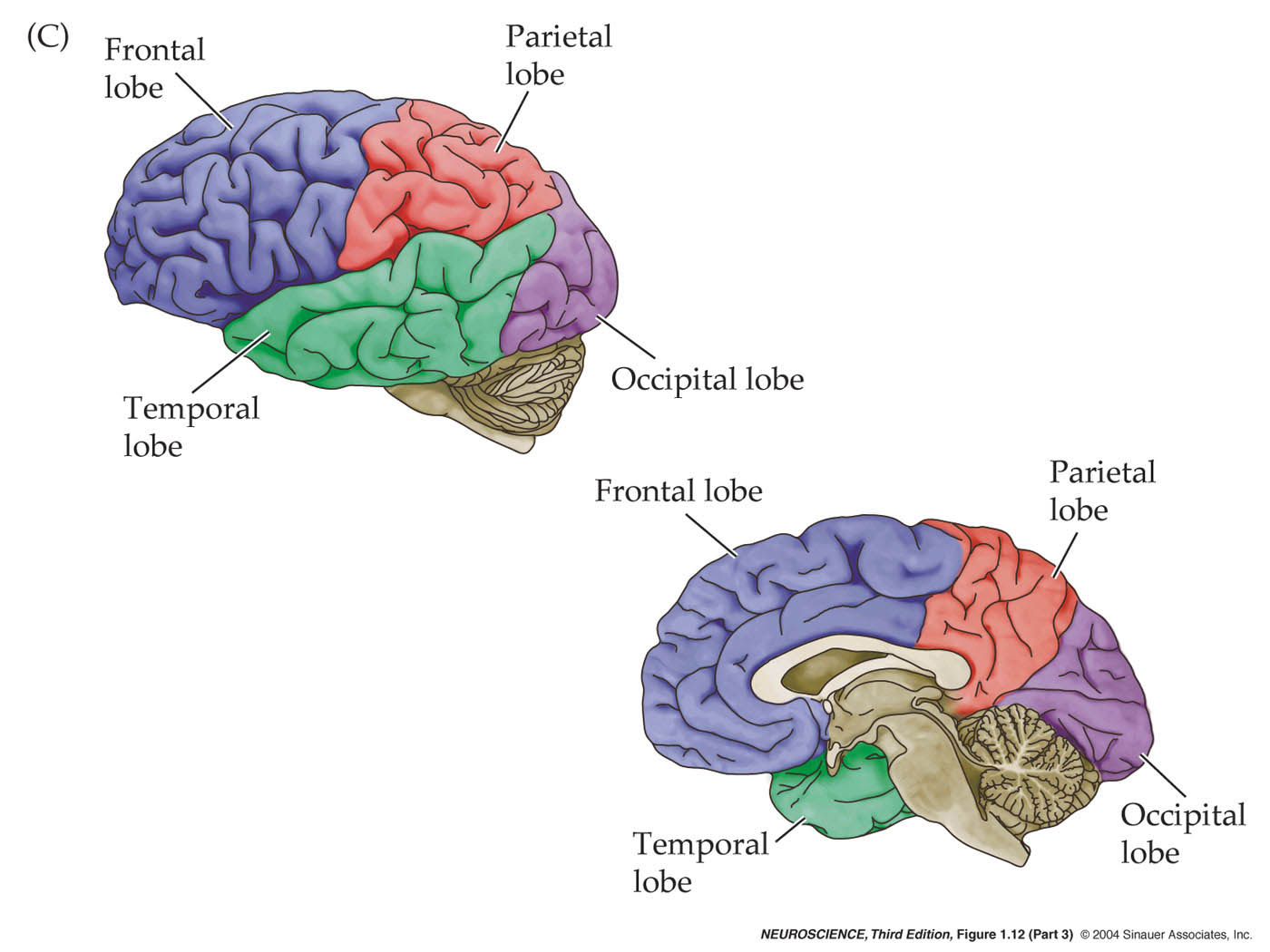 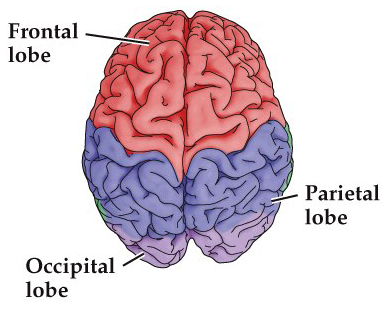 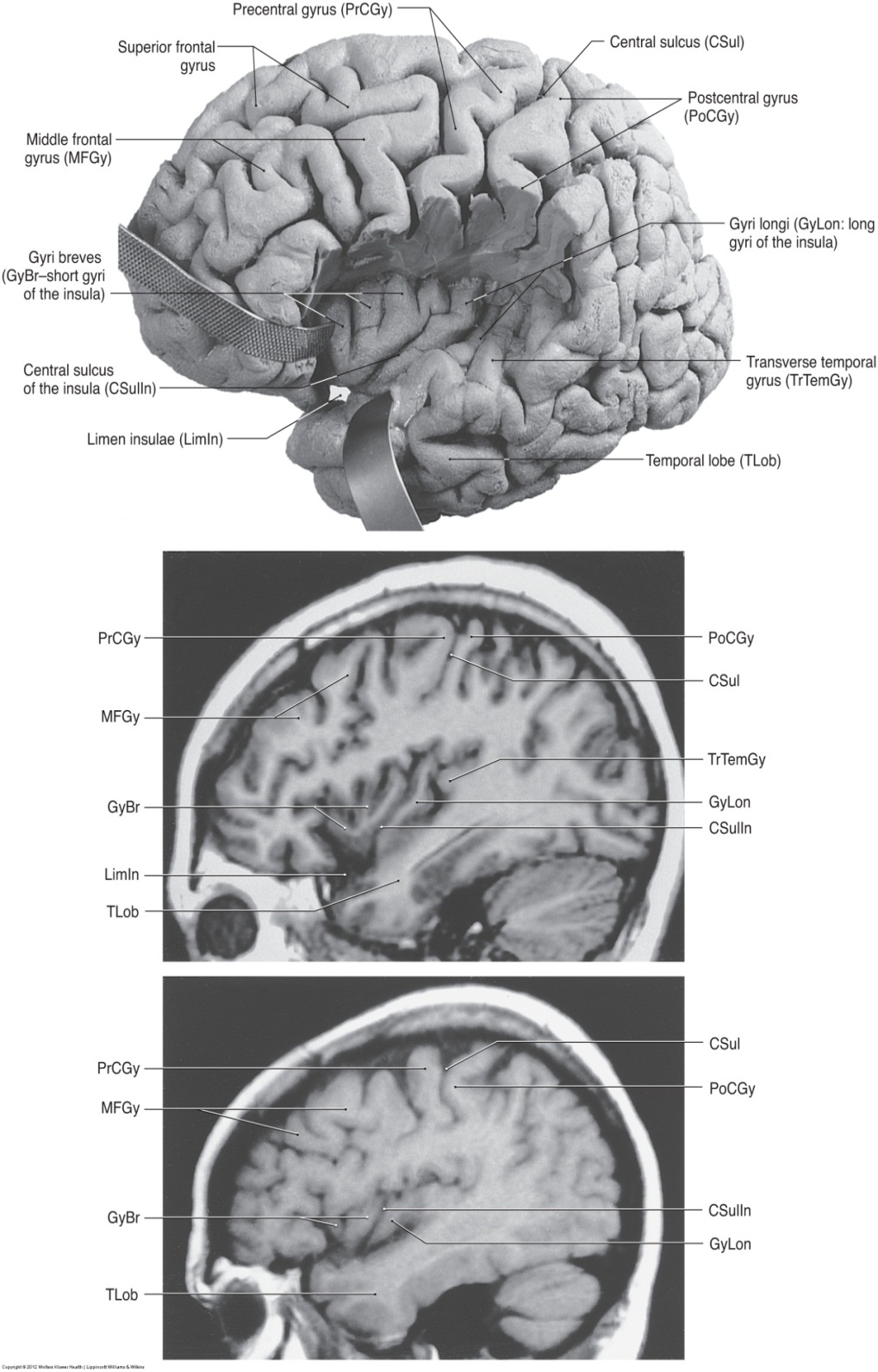 The Cerebral Cortex – Cell Layers
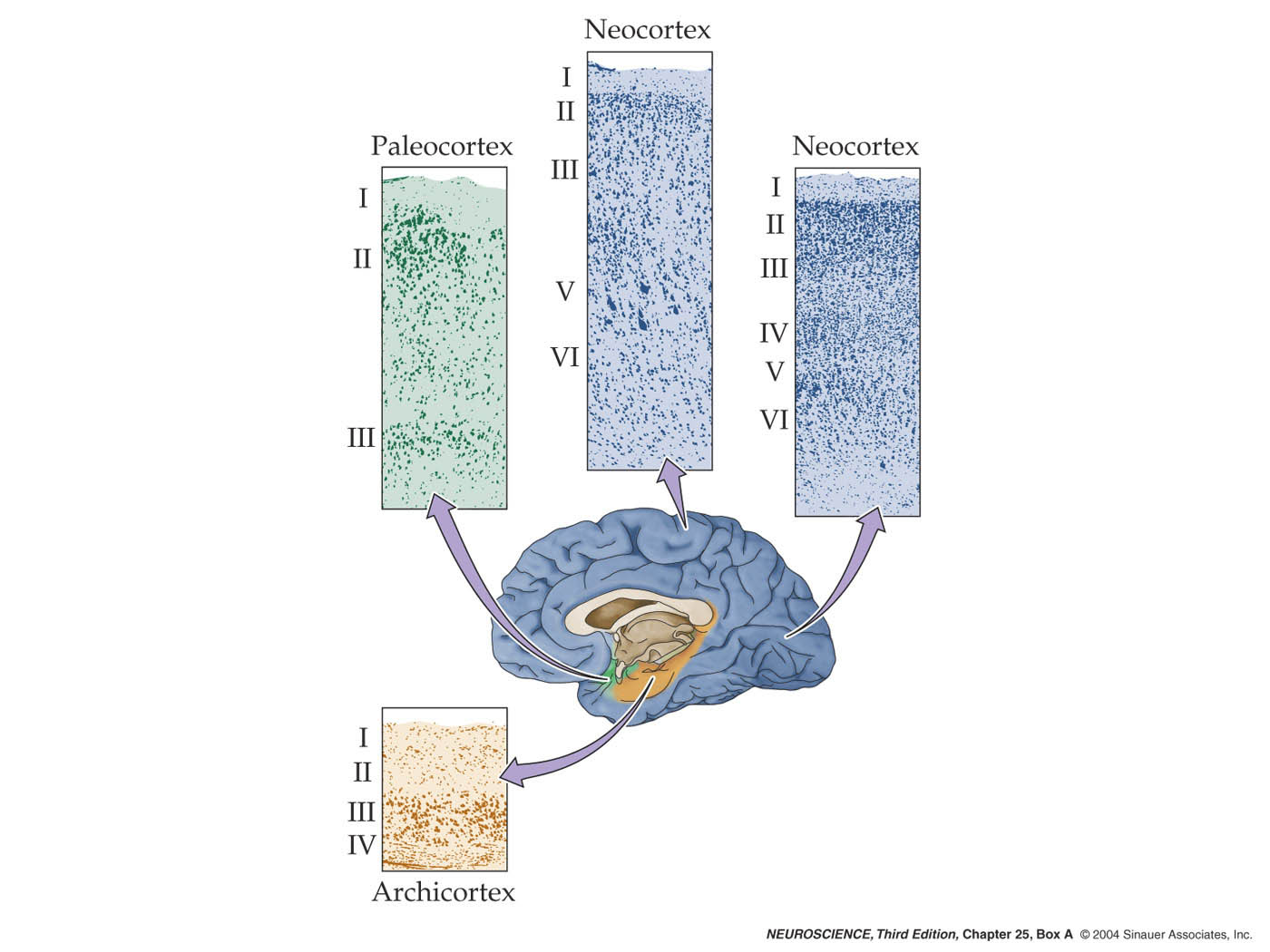 Neocortex
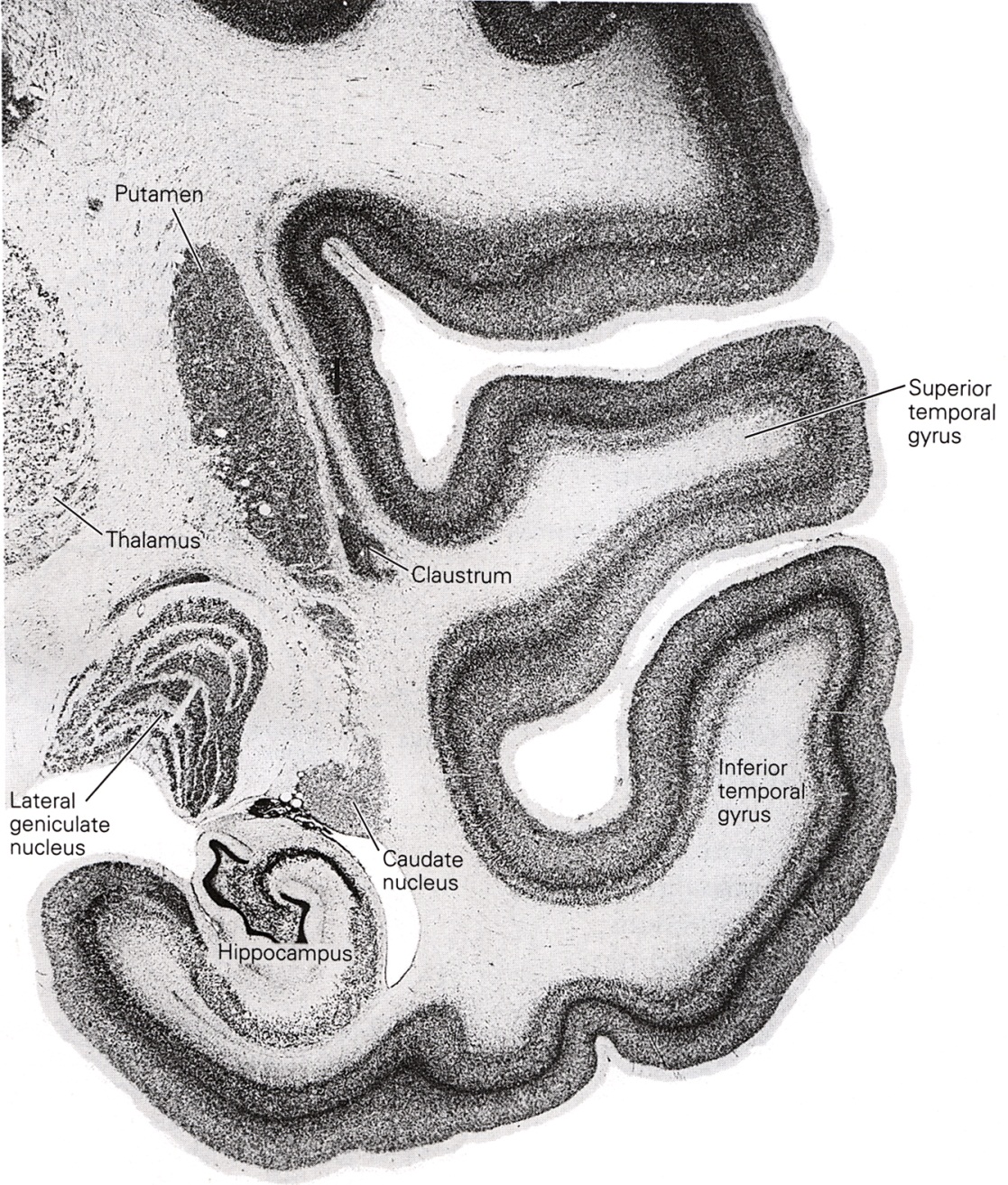 Paleocortex
Archicortex
[Speaker Notes: Different types of cortices]
The Cerebral Cortex – Cell Architectonics
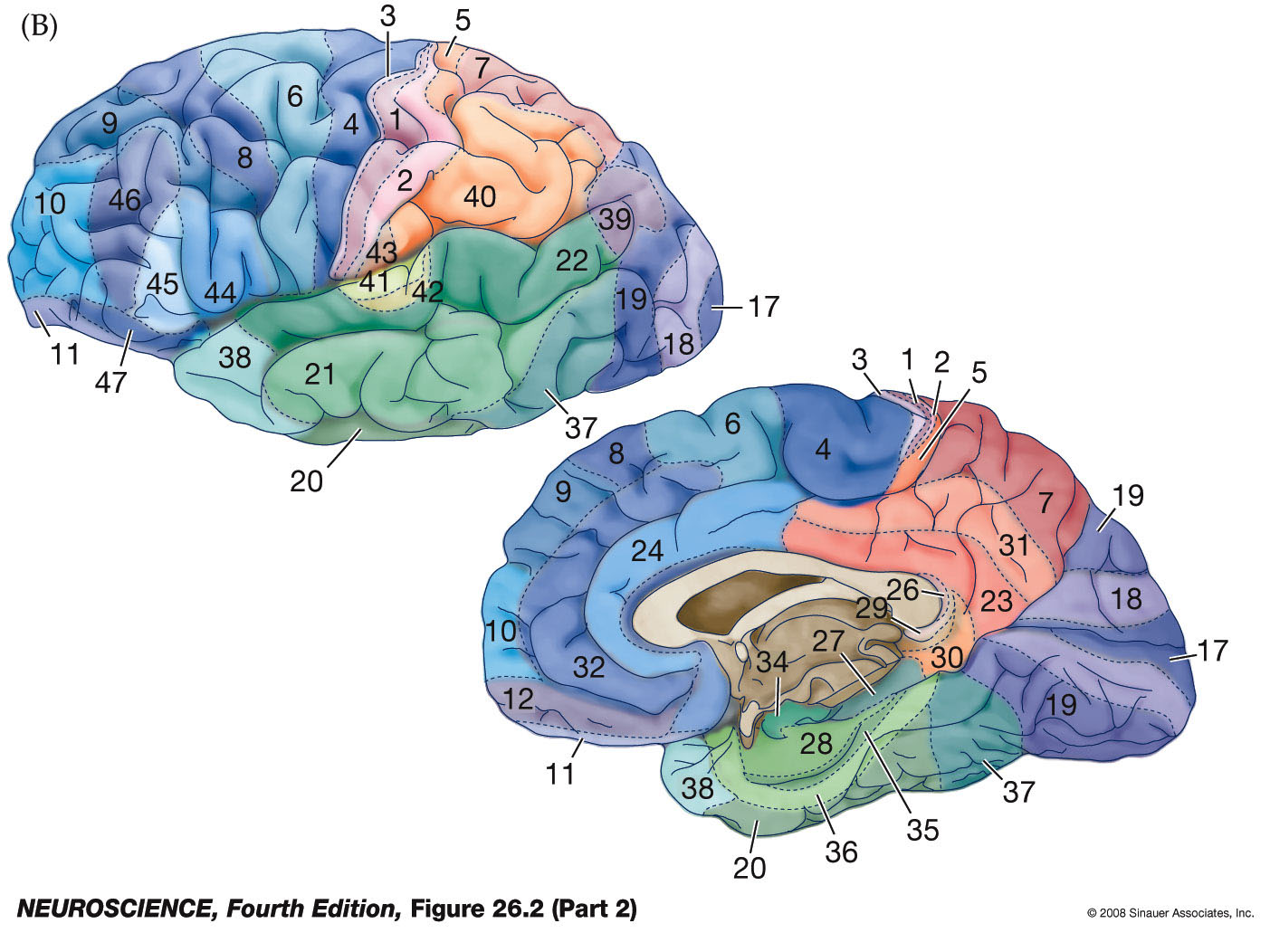 Primary Somatosensory ctx.
Brodmann
Primary
Motor ctx.
Primary
Auditory ctx.
Primary
Visual ctx.
[Speaker Notes: 47 Brodmann’s areas]
The Cerebral Cortex – Functional Columns
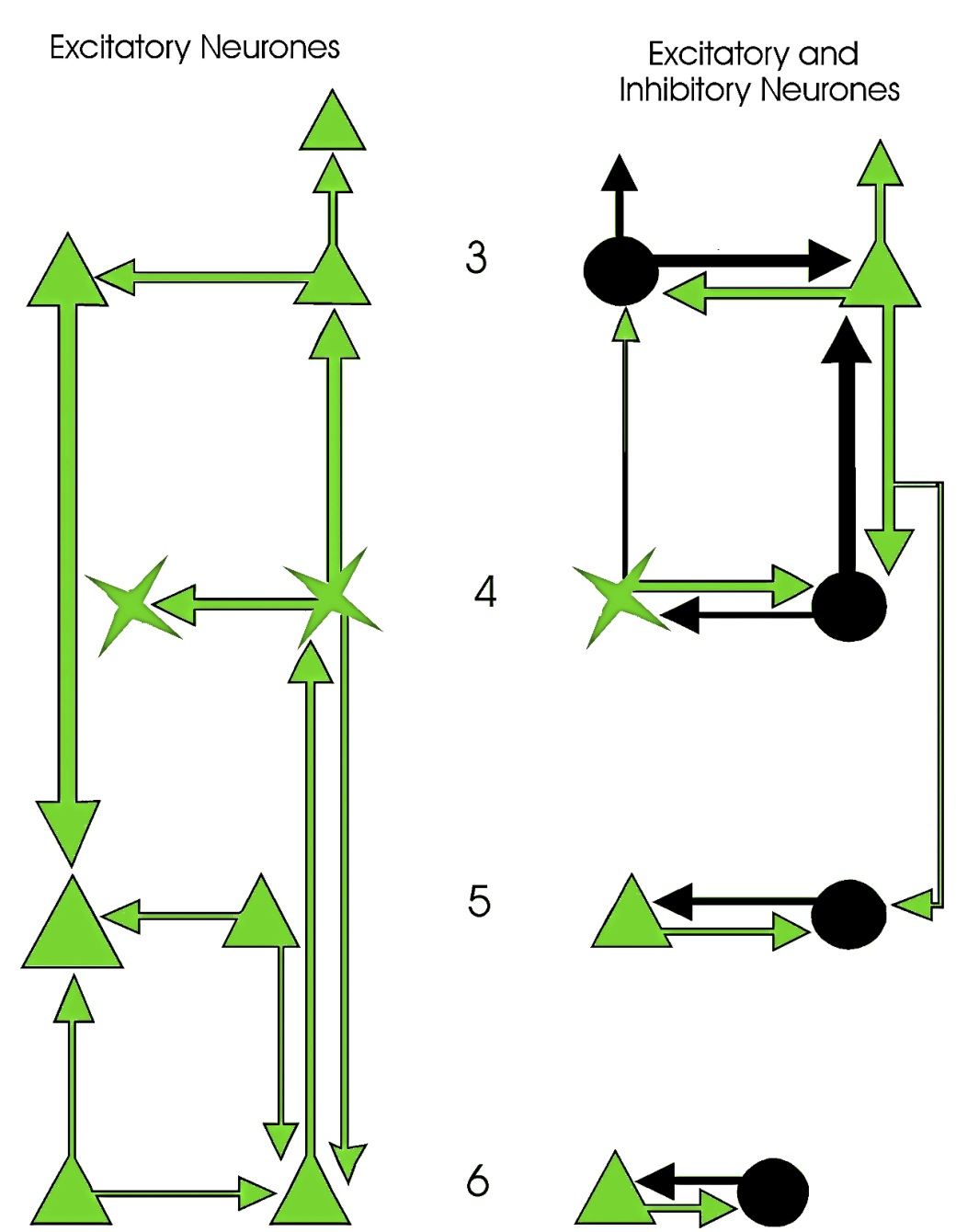 The Cerebral Cortex – Functional Columns
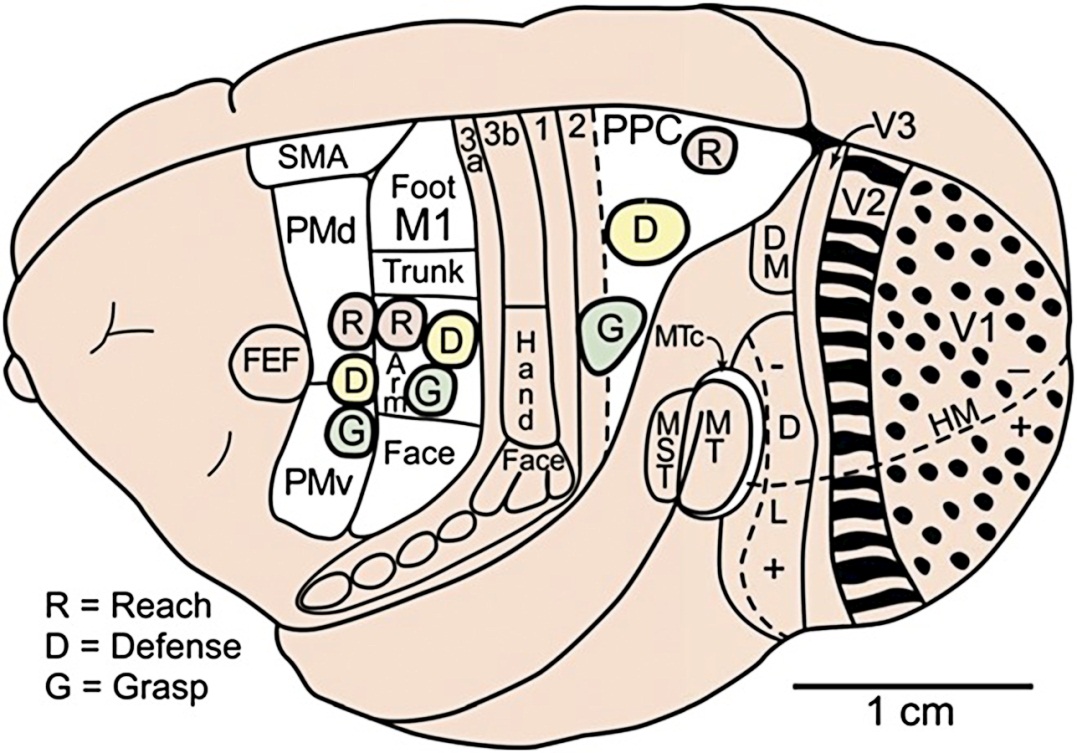 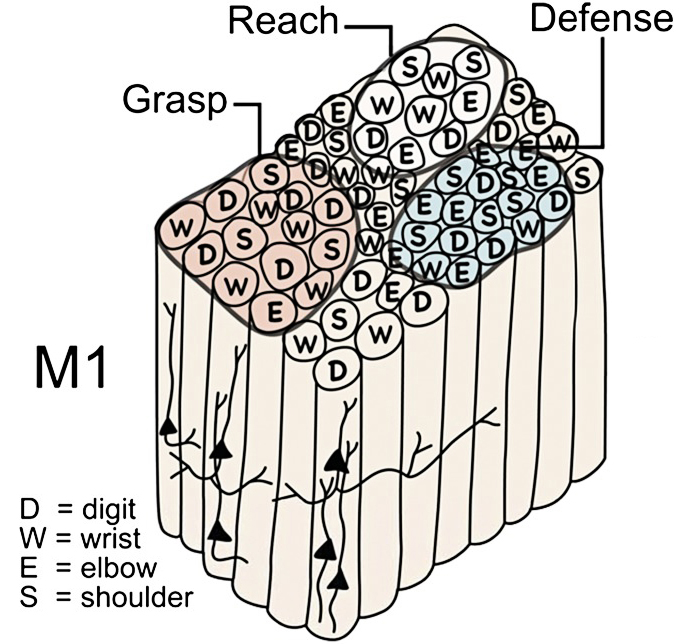 The Cerebral Cortex – Functional Organization
The cortex of each hemisphere is a continuous sheet of gray matter.
It has been subdivided using anatomical, histological and 
     physiological criteria.

Using physiological criteria, it can be subdivided into functionally 
     defined areas.
Functional areas fall into a few major categories.
Areas in a category occupy a discrete, continuous part of the cortex.
Functionally related areas occupy neighboring sites.
The Cerebral Cortex –
 Functional Organization
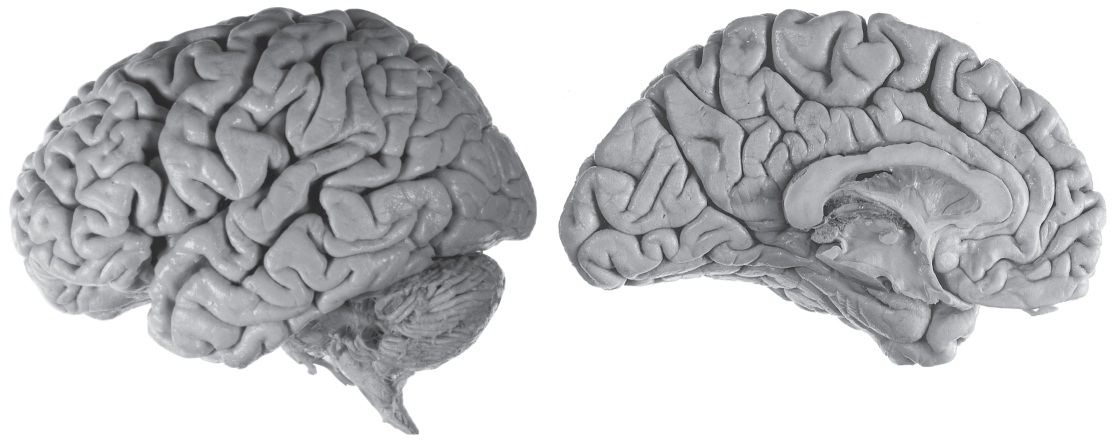 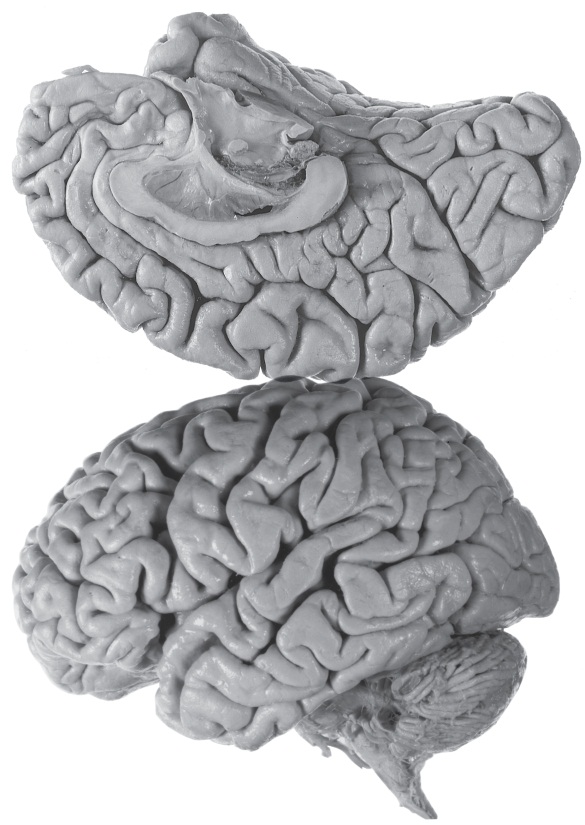 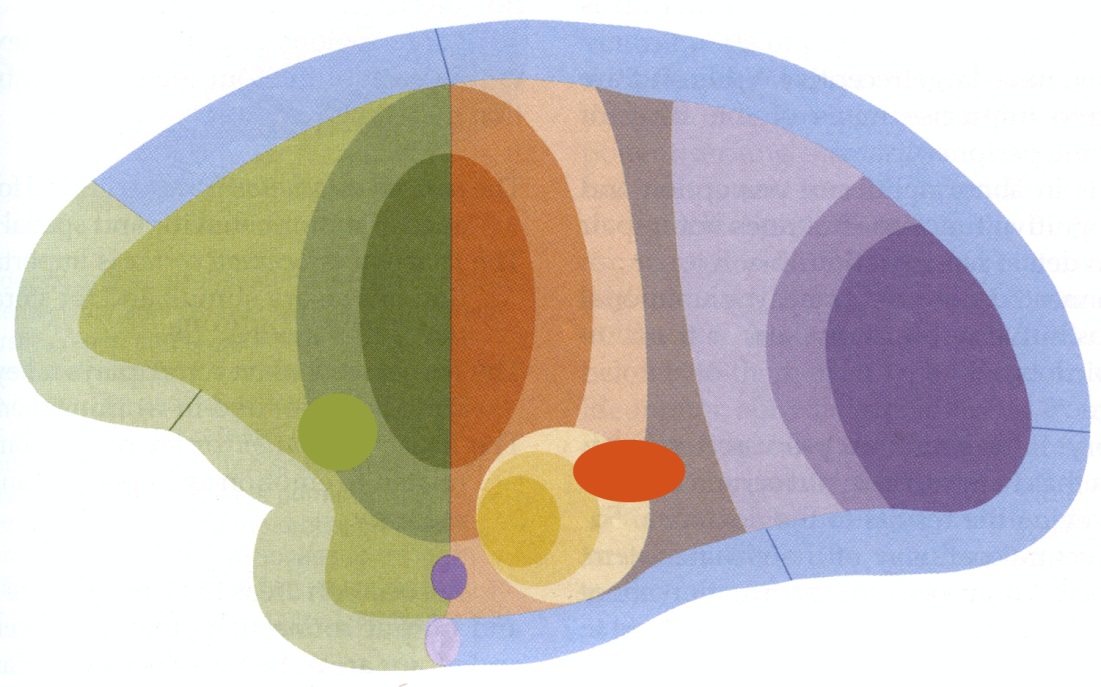 The Cerebral Cortex – Functional Organization
Primary
Motor
Higher Sensory
Functions
Emotions
Primary
Sensory
Motor
Planning
Higher Mixed 
Sensory Functions
Executive
Control of 
Behavior
Higher Visual
Functions
Primary
Visual
Speech
Language
Comprehension
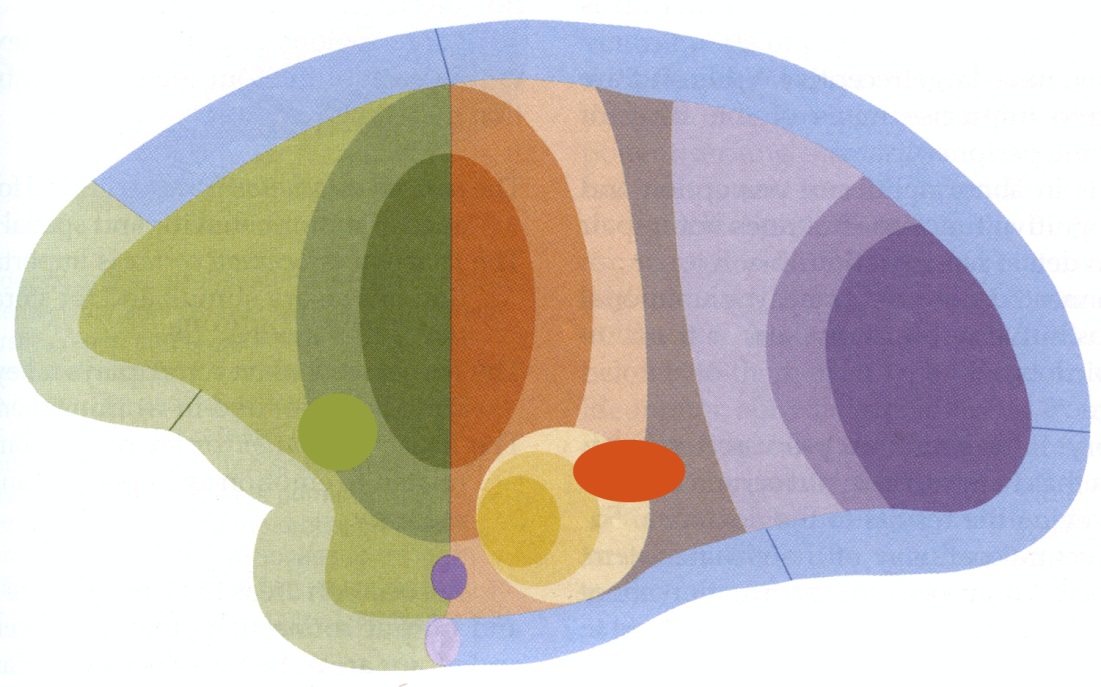 Emotional
Control of 
Behavior
Memory
Primary
Gustatory
Higher Auditory
Functions
Primary
Auditory
Primary
Olfactory
Black = Input or Output Functions		Red = Cognitive Functions
Sensory Areas
Primary sensory areas:
Receive input from specific thalamic nuclei
Topographically organized
Injury results in a sensory loss
Send information to higher order sensory area of the same modality

Higher order sensory areas:
Receive input from lower order sensory areas of the cortex and non-specific thalamic nuclei.
Not topographically organized
Injury results in a loss of perception
Send information to higher order sensory, emotion, memory and executive cortical areas

Mixed sensory areas:
Receive inputs from higher order sensory areas of various modalities
Not topographically organized
Injury results in loss of perception and motor deficits
Send information to emotion, memory and executive cortical areas
Simple
Complex
The Cerebral Cortex – Functional Organization
Primary
Motor
Higher Sensory
Functions
Emotions
Primary
Sensory
Motor
Planning
Higher Mixed 
Sensory Functions
Executive
Control of 
Behavior
Higher Visual
Functions
Primary
Visual
Speech
Language
Comprehension
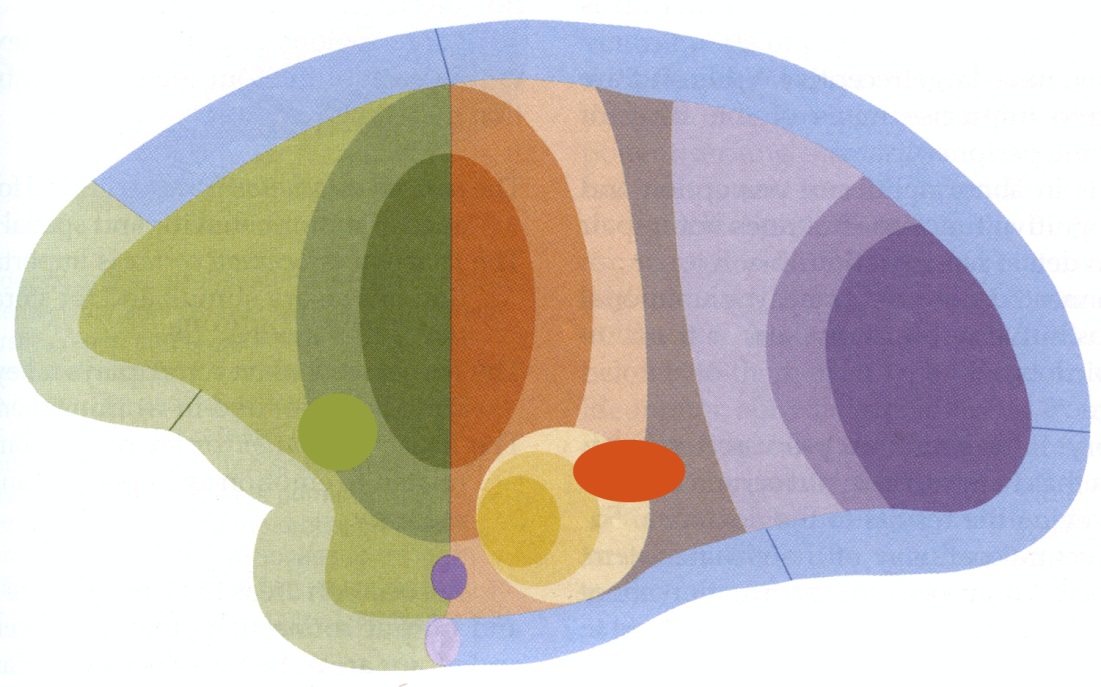 Emotional
Control of 
Behavior
Memory
Primary
Gustatory
Higher Auditory
Functions
Primary
Auditory
Primary
Olfactory
Black = Input or Output Functions		Red = Cognitive Functions
Motor Areas
Executive areas:
Receive input from other areas of cortex and non-specific thalamic nuclei
Organize behavior in accordance with goals, conventions, emotions  and current conditions.
Choose behavior and motor strategy to navigate current situation
Send output to motor planning cortex and other cortical areas

Motor planning areas:
Receive input from executive and other cortical areas
Activate cortical, brain stem and spinal motor neurons representing various muscle groups

Primary motor area:
Receive input from motor planning areas
Activate brain stem and spinal motor neurons to provide the strength and direction for movement
Complex
Simple
Cerebral
Cortex
Correlations
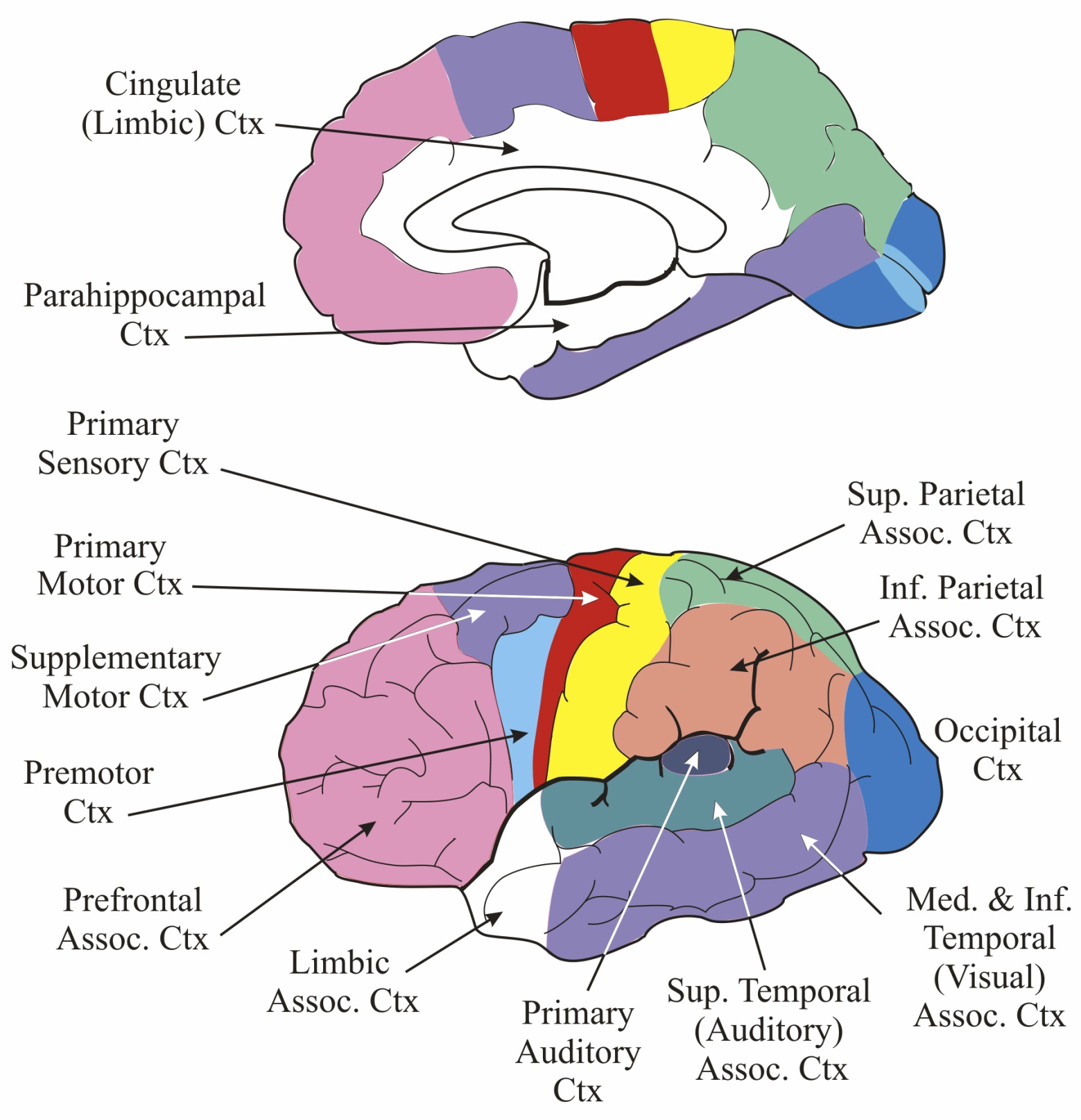 Wernicke’s
Area
Broca’s
Area
The Cerebral Cortex – Association Bundles
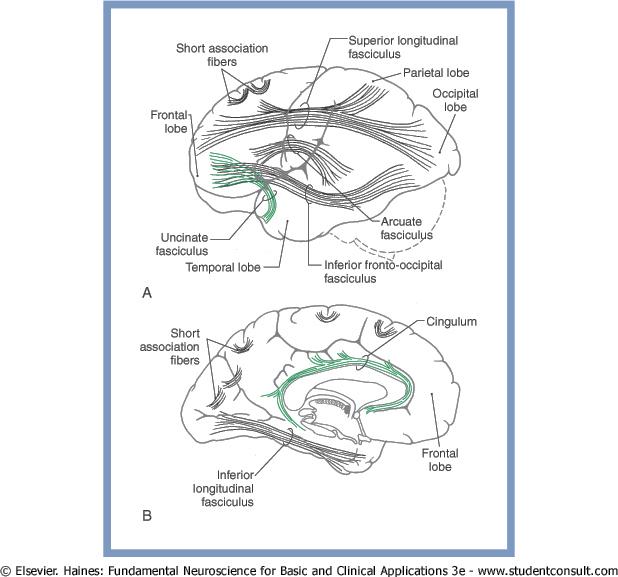 lateral view
medial view
Haines: Fundamental Neuroscience
Fig 16-13